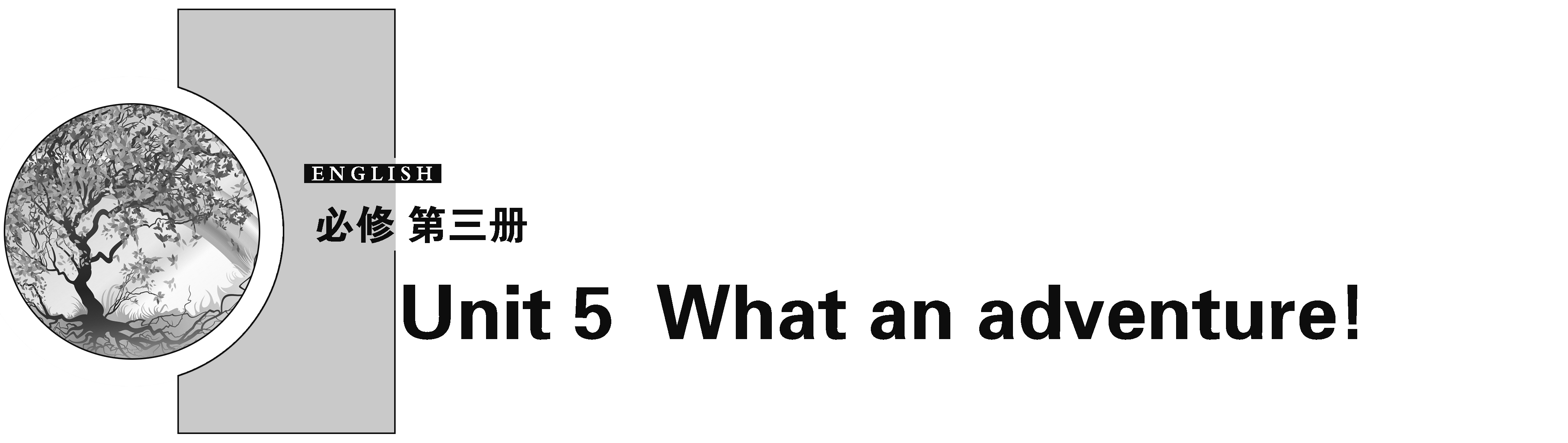 Section Ⅱ Integrating skills &  Developing ideas
WWW.PPT818.COM
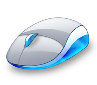 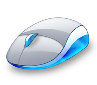 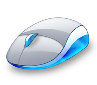 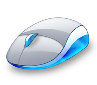 课前 自主学习
课堂  合作探究
随堂 即时巩固
课后 限时训练
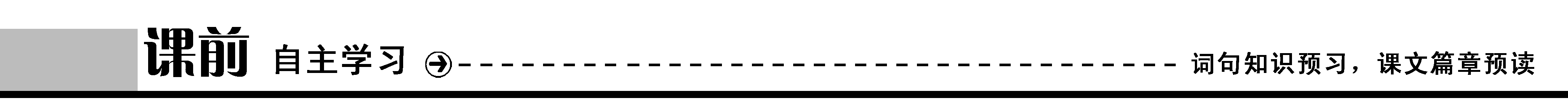 基础知识自测
重点词汇
写作词汇
1.                  n．主管，负责　　　　　　
2.               adv.在前面  
3.                   adj.宽的，阔的
4.                prep.在……之下，在……正下方
charge
ahead
broad
beneath
拓展词汇
5.                     adj.未察觉到的，未意识到的→                adj.意识到的；知道的
→                     n．知道，认识；意识
6.             n．布→                   n．衣服→                   n．(总称)衣服
7.                n．伤，伤害→               vt.损害；伤害
8.                v．允许，准许，许可→                           n．许可；允许
9.              v．相联系，有关联；讲述→                  n．亲属；亲戚→
 n．关系；关联
unaware
aware
awareness
clothing
clothes
cloth
injury
injure
permit
permission
relation
relationship
relate
astonishing
10.                 v．使吃惊，使惊讶→                   adj.感到惊讶的→                     adj.令人感到惊讶的→                           n．惊讶
11.                         v．看清；认出→                           adj.卓越的；杰出的
12.                   adv.逐渐地，逐步地→                     adj.逐渐的；逐步的
13.                    v. 环绕，围绕→                              n．(复)周围的事物；环境
→                            adj.周围的；附近的
14.               n．深，深度→                adj.深的→                 v．加深
astonished
astonish
astonishment
distinguish
distinguished
gradually
gradual
surroundings
surround
surrounding
deep
deepen
depth
阅读词汇
15.port n.  　　　　　　　　　　　　
16.alcohol n.    
17.rubber n.    
18.cotton n.    
19.wool n.    
20.guideline n.    
21.bleeding n.
港，港口
酒精
橡胶，合成橡胶
棉布，脱脂棉
羊毛，毛织物
指导方针，指导原则
流血，失血
22.liquid n.    
23.stretch v.    
24.league n.    
25.servant n.    
26.captain n． 
27.chapter n.  
28.nut n.  
29.ray n.  
30.consume v.
液体，液态物
延伸，绵延
里格
仆人，佣人
船长
章节
坚果(仁)
光线，光束
消耗
31.wrinkled adj.  
32.shore n.  
33.carpet n.  
34.intensity n.  
35.resident n.  
36.male n．
有褶皱的
岸，滨
地毯
(光、声等的)强度
居民，住户
雄性动物
重点短语
1.                                           量体温　　　　
2.                                   成为现实  
3.                    主管；负责  
4.                          保密  
5.                             根据……改编  
6.                             回忆，回顾
take sb.'s temperature
become a reality
in charge
keep a secret
adapt...from...
look back upon
leave an impression on/upon
7.                                                      给……留下印象
8.                                    在……远的地方
9.                          是……的原因；解释；导致；占……(比例)
10.                                     在大白天
11.                   起航
at a distance of
account for
in broad daylight
set sail
重点句型
1.状语从句的省略
____________________ (虽然被认为)  the most dangerous road in the country, it is also known as the “heavenly road” for its amazing views.
2．as if 引导方式状语从句
Shall I be believed when I say that, at the depth of thirty feet, I could see _____________________________ (好像我在大白天一样)？
Although regarded as
as if I was in broad daylight
课文阅读理解
Read the passage on Pages 56－57 and choose the best answers.
1．Who was found working on the terrible creature which  was a submarine?
A．Pierre Aronnax，the biologist professor.
B．Nemo Land, the captain.
C．Conseil，the servant.
D．Ned Land, the whale hunter.
2．Why would the three passengers stay in the submarine?
A．To keep the secret.
B．To enjoy more undersea scenes.
C．To help the captain Nemo.
D．To take more adventures there.
3．Why was Ned different from the other two passengers?
A．He enjoyed the adventures most.
B．He thought of running away.
C．He was in charge of the submarine.
D．He was attacked by the terrible creature.
4．What was not described in the words of Aronnax?
A．The solar ray in the sea.
B．The sand under the sea.
C．The color of the sea water.
D．The temperature of the sea.
答案：1.B　2.A　3.B　4.D
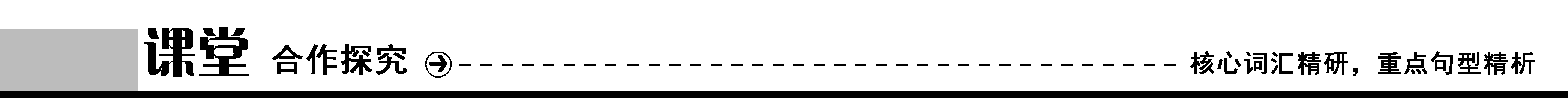 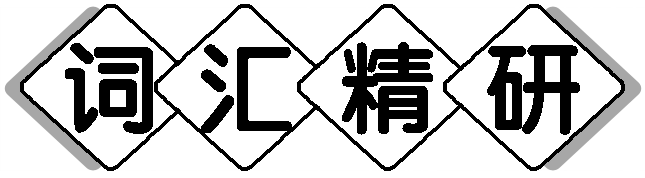 1．charge n．主管，负责
(教材P57)They are captured and taken inside the submarine, where they meet the man in charge, Captain Nemo.
他们被俘虏并被带进潜艇，在那里他们遇到了负责人尼莫船长。
Any driver found drinking beyond the limit will be charged.
任何司机如被发现饮酒超限都会被指控。
[归纳拓展]
(1)charge (sb.) for sth.　为……(向某人)收费/要价
charge sb. with sth.  指控某人某事
(2)in charge (of...)  主管/看管/负责(……)
in the charge of...  在……的掌管之下
take charge of ...  负责/看管……
(3)free of charge  免费
[巧学活用]——单句语法填空
①—I wonder how much you charge ________ your services.
—The first two are free while the third costs $30.
②The man arrested by the police was charged ____________ stealing. 
[能力提升]——完成句子
③The shop was ____________________(由他掌管) while the manager was away.
＝He was ____________ (掌管) the shop while the manager was away.
＝He _______________ (掌管) the shop while the manager was away.
④You can play football in the stadium _______________(免费) if you are a member.
for
with
in the charge of him
in charge of
took charge of
free of charge
2．permit v．允许，准许，许可
(教材P57)In order to keep this secret, Captain Nemo tells his three newest passengers that they are not permitted to leave the submarine.
为了保守这个秘密，尼莫船长告诉他的三名新乘客，他们不准离开潜艇。
Time permitting, I may go to Shanghai with my friends.
如果时间允许，我可能和朋友们一起去上海。
[归纳拓展]
(1)permit sb.to do sth.　　　允许某人做某事
permit doing sth.  允许做某事
time/weather permitting＝if time/weather permits  如果时间/天气允许的话
(2)permission n.  许可；允许
ask for permission  请求允许
without permission  未经允许
[巧学活用]——单句语法填空
①The owners don't permit  ____________ (park) cars in front of the shops.
②His parents don't permit him ____________ (tell) lies.
③Time ____________  (permit), Joe will be able to finish the project very successfully.
parking
to tell
permitting
3．relate v．相联系，有关联；讲述
(教材P57)Words are not enough to relate such wonders!
言语不足以形容这种奇迹！
He related how the accident happened when the police asked.
当警察问的时候，他叙述了事故发生的经过。
[归纳拓展]
(1)relate...to/with...　把……与……联系起来
relate to...  涉及；与……相关
(2)relation  n.  [U]关系； [C]亲属
relationship n.  (人际)关系
[巧学活用]——单句语法填空
①The professor told his students to relate theory ____________ practice.
②You must write down all the information ____________ (relate) to the problem.
③We try to improve ____________  (relate) between our two countries.
[能力提升]——一句多译
对话的主题应该与文章的主题相关。
④The theme of the dialogue should ______________ the theme of the passage.
⑤The theme of the dialogue should ______________ the theme of the passage.
with/to
related
relations
relate to
be related to
4．astonish v．使吃惊，使惊讶
(教材P57)The light, which lit the soil thirty feet below the surface of the ocean, astonished me by its power.
那光照亮了海面下三十英尺的海底，它的强度使我吃惊。
The sports meeting was put off，which astonished us.
运动会推迟了，这让我们很吃惊。
[归纳拓展]
(1) astonishing adj.　　　　　　令人惊讶的
(2)astonished  adj.  吃惊的
be astonished to do sth./that...  某人惊讶于(做)某事
(3)astonishment  n.  惊异，惊讶
to one's astonishment  令人吃惊的是(多用于插入语)
in astonishment  吃惊地
[巧学活用]—单句语法填空
①The ____________ look on his face told us that he felt ____________ to be asked such a question. (astonish)
②It was  ____________ (astonish) that she should accept such a hard job.
③We were astonished ____________ (find) the temple still in its original condition.
④After hearing the news, she stared at me in ____________  (astonish)．
[能力提升]——句式升级
⑤The boy lifted the big rock without effort and this astonished me. 
→_____________________________________ the boy lifted the big rock without effort. (主语从句)
astonished
astonished
astonishing
to  find
astonishment
What made me astonished most was that
5．distinguish v．看清；认出；使……有所不同；辨别
(教材P57)．..and I clearly distinguished objects at a distance of a hundred and fifty yards.
我清楚地分辨出150码外的物体。
The man distinguished himself for a major breakthrough in the treatment of cancer.
这个人因其在治疗癌症方面有了重大突破而扬名。
[归纳拓展]
(1)distinguish A from B　　　　区分A与B
distinguish (between) A and B  区别/区分A与B
(2)distinguish oneself in...  使自己在……方面出名
(3)distinguished  adj.   卓越的；杰出的
[巧学活用]——单句语法填空
①Reading good books can not only enrich our minds but also teach us _______________  (distinguish) between right and wrong.
②Honestly speaking，I admire your ____________(distinguish) achievements.
③Before birth, babies can distinguish their mother's voice ________ that of a female stranger.
to distinguish
distinguished
from
6．surround v．环绕，围绕
(教材P57)Truly this water which surrounded me was but another air heavier than the Earth's atmosphere, but almost as clear.
事实上，环绕我的水不过是比地球大气层重的另一种空气，但几乎同样清澈。
We stood at the edge of the lake, which is surrounded by/with trees.
我们站在湖边，湖的四周树木环绕。
[归纳拓展]
(1)surround sb./sth.with sb./sth.使某人/某物被某人/某物包围
be surrounded by/with  被……围绕着；周围是……
(2)surrounding  adj.  周围的
(3)surroundings  n.  环境(通常用复数形式)
[巧学活用]——单句语法填空
①The small village ________________  (surround) by/with green mountains and clear rivers, attracting visitors from every corner.
②They all went out to look for the lost child in the ____________ (surround) villages.
③It took me a few weeks to get used to my new ____________   (surround)．
is   surrounded
surrounding
surroundings
7．account for是……的原因；解释；导致；占……(比例)
(教材P57)This dazzling carpet, really a reflector, drove away the rays of the sun with wonderful intensity, which accounted for the vibration which passed through every atom of liquid.
这条耀眼的地毯，实际上是一个反射器，以惊人的强度驱走了太阳光，它解释了穿过每一个液体原子的振动。
Tom's careless driving accounted for the accident.
汤姆的粗心驾驶引发了这起事故。
[归纳拓展]
on account of　　　　　　由于，因为
take account of＝take...into account  考虑到，顾及……
on no account 决不(置于句首时，句子用部分倒装)
[巧学活用]——单句语法填空
①Good suggestions are worth adopting _______ account of their benefit to us all. _______ no account will you ignore them.
②His exam results were not good，but we must take the fact that he was ill for a long time _______account.
on
On
into
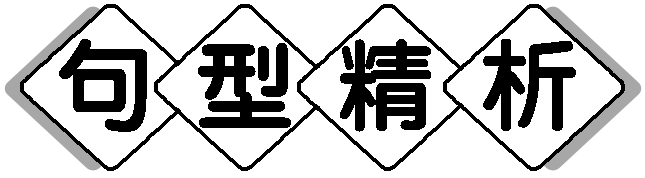 as if 引导方式状语从句
(教材P57)Shall I be believed when I say that, at the depth of thirty feet, I could see as if I was in broad daylight?
当我说，在三十英尺深的地方，我能看见仿佛是在大白天一样，我会被相信吗？
It looks as if it isn't clean enough to swim here.
看起来这里的水好像不干净，不能游泳。(陈述语气)
He talks to them as if they were children.
他同他们说话，就当他们是孩子一样。(与现在事实相反)
[巧学活用]——单句语法填空
①He talks about Rome as if he ____________ (be) there before.
②He opened his mouth as if he ____________  (say) something.
[能力提升]—— 句式升级
③She walked here and there on the playground as if she was looking for something.
→She walked here and there on the playground __________________________.
(省略句)
had been
would say
as if looking for something
[温馨提示]
如果as if引导的从句的主语和主句的主语一致，并且从句中有be的某种形式，这时从句中的主语和系动词可省略。as if后面除了接句子外，还可以跟名词、形容词(短语)、不定式、分词或介词短语。
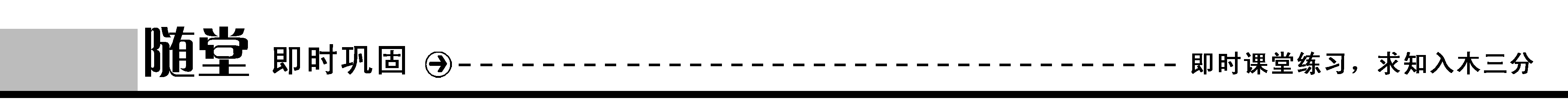 Ⅰ.单词拼写
1．Water was found at a(n) ____________(深度) of 30 metres.
2．There is much chance that Bill will recover from his ____________  (损伤)．
3．The old couple love being ____________(围绕) by their grandchildren.
4．The twins are so alike that no one can ____________(辨别) one from the other.
5．After climbing to the top of Mount Tai, Allan ____________(消耗) all his energy and decided to have a rest.
depth
injury
surrounded
distinguish
consumed
6．Unfortunately, most people were ____________  (未意识到) of the danger.
7．Visitors are not ____________(允许) to touch anything without permission.
8．To our great joy，the boy is ____________(逐渐地) recovering from his illness.
9．The ____________(队长) ordered the players to get the training done by two o'clock.
10．He was standing on the tower looking at the lake ____________(在下面)．
unaware
permitted
gradually
captain
beneath
Ⅱ.完成句子
1．那女孩倾听着，一动也不动，像已经变成了石头似的。
The girl listened as if she ________________________.
2．在10英里范围之内，您的订货将免费送货上门。
Your order will be delivered ________________ within a ten­mile limit.
3．为了解决这个问题，这些中心有时允许孩子们做完家务后晚来。
To deal with this problem，the centers sometimes _________________________
after doing housework.
had been turned to stone
free of charge
permit children to come late
4．约翰通常开会都会迟到。但是这次令我惊讶的是，他按时到了。
Usually John would be late for meetings. But this time, ____________________， he arrived on time.
5．人少可能是因为糟糕的天气。
The bad weather may have ____________________ the small crowd.
to my astonishment
accounted for